The Divinity of Christ
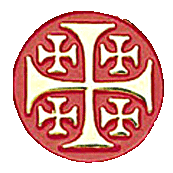 “[T]hey [the early Christian] were accustomed to meet on a fixed day before dawn and sing responsively a hymn to Christ as to a god…”
 - Pliny the Younger to the Roman Emperor Trajan, c. 112 AD
 
“My lord and my God!” - John 20:28
Christ is Divine
The divinity of Christ is the most distinctively Christian doctrine of all, the likes of which are found in no other religion. 
This doctrine is the key to all the other doctrines of Christianity. Without it, nothing else matters and no other doctrines would make sense. 
If Christ is divine, then his coming to earth is undoubtedly the most important event in history. 
If Christ is divine, our absolute obligation is to believe everything he says and obey everything he commands.
other religions assert that Christ was “divine.”
Islam, for example, teaches that Jesus was indeed virginally conceived and that he was the Messiah and divine. 
However, they do not accept that He is the Son of God or that He is the Second Person of the Trinity. 
Buddhists and eastern mystics often consider Jesus “divine”, but they would assert that His divinity is no different from the “divine spark” in all of us; 
Pseudo-Christian groups like the Jehovah’s Witnesses and the Mormons, who claim that Jesus is “divine” but (in the first case) is only an angel or (in the case of the Mormons) He is one of many gods and lesser than God the Father.
Christ is Divine
To say that Christ is divine is to assert the following statement: Jesus Christ, though a man in history, was also fully God, God come to earth, the eternal Word made flesh. 
He is not less than God the Father or the Holy Spirit but is co-equal with them both in power, glory and eternity
Is Christ a Historical Person?
Before one can prove Christ was divine, one must prove that He actually existed. 
Many instances of the historical existence of Christ are attested to outside of the Gospels. 
Cornelius Tacitus (55-120 AD), "the greatest historian" of ancient Rome: "Consequently, to get rid of the report, Nero fastened the guilt and inflicted the most exquisite tortures on a class hated for their abominations, called Christians by the populace. Christus, from whom the name had its origin, suffered the extreme penalty during the reign of Tiberius at the hands of one of our procurators, Pontius Pilatus, and a most mischievous superstition, thus checked for the moment, again broke out not only in Judaea, the first source of the evil, but even in Rome…” -Tacitus, Annals, 15:44
Is Christ a Historical Person?
Lucian (Greek writer and rhetoritician, circa 120-after 180)
"The Christians, you know, worship a man to this day the distinguished personage who introduced their novel rites, and was crucified on that account. . . . “ –Lucian, The Death of Peregrine
The Talmud (c. 70 – 200 AD)
"On the eve of the Passover Yeshu was hanged… before the execution took place, a herald went forth and cried, "He is going forth to be stoned because he has practiced sorcery and enticed Israel to apostasy. Anyone who can say anything in his favor, let him come forward and plead on his behalf." But since nothing was brought forward in his favor he was hanged on the eve of the Passover!" -Babylonian Talmud, I Epstein Translation, vol. III
Can the Divinity of Christ be proven?
The question of what to make of Christ’s personal identity can be summed up in three options
Jesus made certain claims about Himself which nobody but God could make. 
Jesus performs many supernatural works that give credibility to His claims, including the supreme miracle of His bodily Resurrection. 
What is a person to make of these claims? There are only three plausible answers: 
Jesus is either a Lunatic
a Liar
or He is telling the truth and is therefore Lord.
Was Jesus a lunatic?
Jesus does not display any signs of lunacy. He acts with deliberateness, reason and demonstrates an extraordinarily sharp intellect, especially in His intellectual sparring matches with the scribes and Pharisees. 
He is fully in control of all His faculties and does everything He does quite intentionally without any signs of lunacy. 
In other words, He has the wrong psychological profile to be considered a lunatic. 
“The size of the gap between what you are and what you think you are is a pretty good index of your insanity. If I believe I am the best writer in America, I may be an egotistical fool, but I am not insane. If I believe I am Napoleon, I am probably near the edge. If I believe I am the archangel Gabriel, I am probably well over it. And if I believe I am God?…Would you send your children to Sunday school to be taught by a man who thought he was God?”						-Handbook of Christian Apologetics, Kreeft & Tacelli, p. 155
Could He have been lying?
The main argument against the possibility of Christ being a liar is His eminent trustworthiness. 
Everyone who reads the Gospels agrees that Jesus was a good and wise man, a great and profound teacher. 
Most nonreligious people, and even many people of other religions, like Gandhi, see him as history’s greatest moral teacher.
Could He have been lying?
The fact that it is unlikely that Jesus is a liar does not mean it is not possible; many otherwise good people get caught in lies all of the time. Why is this situation any different?
Nobody willingly dies for what they know to be a lie, especially the death of crucifixion. 
Jesus maintained His claims to the very end, even on the threshold of death. 
It is out of keeping with everything else we know about Jesus. 
“Everybody agrees that Jesus is a trustworthy teacher. “But what a trustworthy teacher teaches can be trusted. If he is trustworthy, then we should trust him, especially about his own identity. ...If there is any one thing that disqualifies a person from being trustworthy, it is not knowing himself. A man who thinks he is God when he is not God clearly does not know himself!”				Handbook of Christian Apologetics, Kreeft & Tacelli, p. 155
The “Guru” Argument
Claims that Jesus’ words are to be interpreted as those of an Eastern guru and spiritualized. In this theory, everything Jesus said was true, but it is we who have misunderstood Him for two thousand years. 
This position is refuted by several arguments:
Christ was immersed in the Hebrew Scriptures of the Old Testament. Jesus and Judaism of the 1st century knew nothing of that type of mystical jargon. 
Any sincere exegete of the texts of the New Testament will acknowledge that such meanings can only be read into the text by a considerable stretch of the imagination. 
Nowhere in Christian history until recently (since 1900) has anybody ever interpreted Christ’s words that way. Even the Gnostics acknowledged that Christ was a unique, divine being.
Jesus is lord
This leaves us with one alternative: if Jesus Christ really existed, and He is not a liar or a lunatic, and furthermore, if His words cannot be interpreted in a New Age context, then the only alternative left to us is that He was telling the complete truth about who He was and deserves our complete obedience.
If He is Lord, then several things follow:
Every word He says is truth. 
We must give obedience to all of His moral commands. 
We must take very seriously the teachings of those appointed by Him, of whom He said “He who hears you hears me, and he who rejects you rejects Me, and he who rejects Me rejects Him who sent Me” (Luke 10:16). 
What we do with Christ determines our relationship to God.
Argument for the Resurrection
“Either (1) the resurrection really happened, (2) the apostles were deceived by a hallucination, (3) the apostles created a myth, not meaning it literally, (4) the apostles were deceivers who conspired to foist on the world the most famous and successful lie in history, or (5) Jesus only swooned and was resuscitated, not resurrected” (HCA, 182).
Refutation of the Swoon Theory
Jesus could not have survived crucifixion. Period. 
His legs were not broken (the soldiers knew he was dead). 
John saw blood and water flow from his pierced heart. This shows that Jesus’ lungs had collapsed and he had died of asphyxiation. Any medical expert can vouch for this. 
His appearances convinced the disciples that he was gloriously alive. A half-dead, staggering sick man who has just had a narrow escape is not worshipped fearlessly as divine Lord and conqueror of death.
Refutation of the Swoon Theory
A swooning corpse could not have overpowered the Roman guards. 
A swooning half-dead man could not have moved the stone. 
Most simply, the swoon theory necessarily turns into the conspiracy theory or the hallucination theory, for the disciples testified that Jesus did not swoon but really died and really rose.
Refutation of the Conspiracy Theory
The human heart is singularly susceptible to fickleness, to change, to promises, to bribery. One of them had only to deny his story under these inducements, or still more because of possible imprisonment, tortures and death, and they would all have been lost. (Pascal)  
If they made up the story, they were the most creative, clever, intelligent fantasists in history. Fishermen’s “fish stories” are never that elaborate, that convincing, that life changing, and that enduring. 
They willingly died for their “conspiracy.” Nothing proves sincerity like martyrdom.
Refutation of the Conspiracy Theory
There could be no possible motive for such a lie. Lies are always told for some selfish advantage. What advantage did the “conspirators” derive from their “lie”? 
They were hated, scorned, excommunicated, imprisoned, tortured, exiled, crucified, boiled alive, roasted, beheaded, disemboweled and fed to lions – hardly a catalog of perks! 
If it was a lie, the Jews would have produced the corpse and ended the claims to the Resurrection.
Refutation of the Hallucination Theory
There were too many witnesses. 
The witnesses were qualified. 
Five hundred saw Christ together (1 Cor. 15:3-8). 
Hallucinations last a few seconds, not forty days. 
Hallucinations usually happen only once, except to the insane.
Refutation of the Hallucination Theory
Thomas didn’t even believe it (he was skeptical, then convinced otherwise). 
The apostles could not have believed in the “hallucination” if Jesus’ corpse had still been in the tomb. They would have checked for it; if it was there, they could not have believed. 
The Jews would have stopped their hallucinogenic story by producing the body. 
A hallucination would explain only the post-resurrection appearances; it would not explain the empty tomb, the rolled away stone, or the inability to produce the corpse. No theory explains all these data except the real resurrection.
Refutation of the Myth Theory
The style of the Gospel is radically different from mythical literature. 
No time for the myth to develop. 
The first witnesses of the resurrection were women.
Scriptural Data for Christ’s Claim to Divinity
The early credal formula “Jesus is Lord”: 1 Cor 12:3; Phil 2:11.
Have this mind among yourselves, which is yours in Christ Jesus, who, though he was in the form of God, did not count equality with God a thing to be grasped, but emptied himself, taking the form of a servant, being born in the likeness of men. ...(Philippians 2:5-11).
The title “Son of God”: Mt 11:27; Mk 12:6; 13:32; 14:61-62; Lk 10:22; 22:70; Jn 10:30; 14:9. 
The New Testament calls him “God”: Tit 2:13; 1 Jn 5:20; Rom 9:5; Jn 1:1. 
Absolutely, universally supreme: Col 1:15-20.
Scriptural Data for Christ’s Claim to Divinity
Eternally preexistent: Jn 1:1; Phil 2:6; Heb 13:8; Rev 22:13. 
Omnipresent: Mt 18:20; 28:20. 
Omnipotent: Mt 28:18; Heb 1:3; Rev 1:8. 
Immutable: Heb 1:11-12; 13:8. 
Creates: Col 1:16-17; Jn 1:3; 1 Cor 8:6; Heb 1:10. 
Sinless, perfect: Heb 7:26; Jn 8:46; 2 Cor 5:21.
Scriptural Data for Christ’s Claim to Divinity
Has authority to forgive sins: Mk 2:5-12; Lk 24:45-47; Acts 10:43; 1 Jn 1:5-9. 
Rightly worshipped: Mt 2:11; 14:33; 28:9; Jn 20:28; Heb 1:5-9. 
Speaks the unique, forbidden divine name in reference to Himself. Jn 8:58-59 
Jesus said to them, “Truly, truly, I say to you, before Abraham was, I am.” So they took up stones to throw at him; but Jesus hid himself, and went out of the temple.
Called “King of kings and Lord of lords”: 1 Tim 6:15; Rev 17:14. 
One with the Father: Jn 10:30; 12:45; 14:8-10.
Scriptural Data for Christ’s Claim to Divinity
Performs miracles: Jn 10:37-38; and throughout all four Gospels. 
Sends the Holy Spirit: Jn 14:25-26; 16:7-15. 
The Father testifies to him: Mt 3:17; 17:5; Jn 8:18; 1 Jn 5:9. 
Gives eternal life: Jn 3:16; 5:39-40; 20:30-31. 
Foreknows the future: Mk 8:31; Lk 9:21-22; 12:49-53; 22:35-37; 24:1-7; Jn 3:11-14; 6:63-64; 13:1-11; 14:27-29; 18:1-4; 19:26-30. 
Is Lord over the Law: Lk 6:1-5.
Lesson content courtesy of www.unamsanctamcatholicam.com
Power Points prepared by Catholic Presentations